Forest Fire Progression Lab
Brittany Ciancarelli
Fire Ecology Unit
BC
Ground fire-when fire is burning below the surface.
BC
Surface fire- small fire that burns grass and baby trees on forest floor
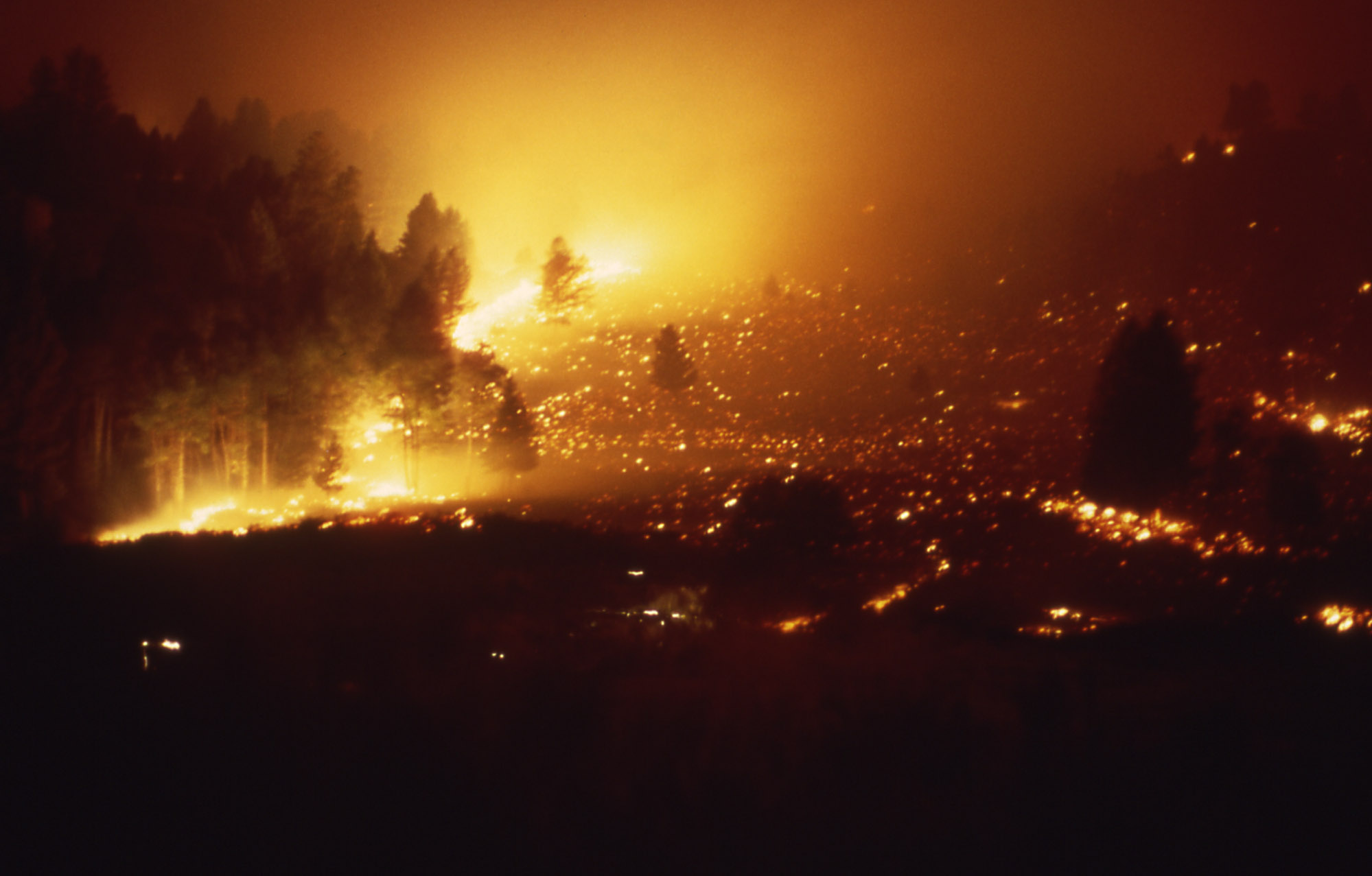 BC
Crown Fire- Large, intense fire that burns the entire tree, including the canopy.
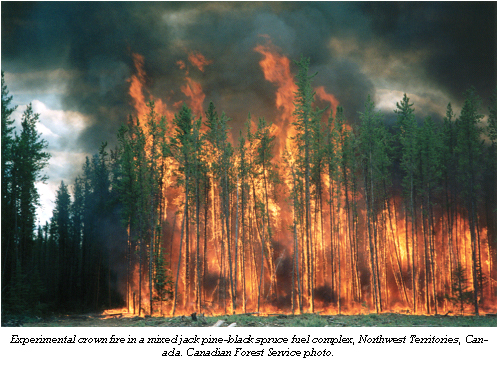 BC
Mature, Adolescent, and Young Trees
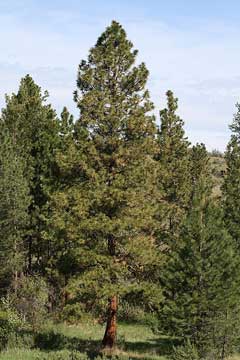 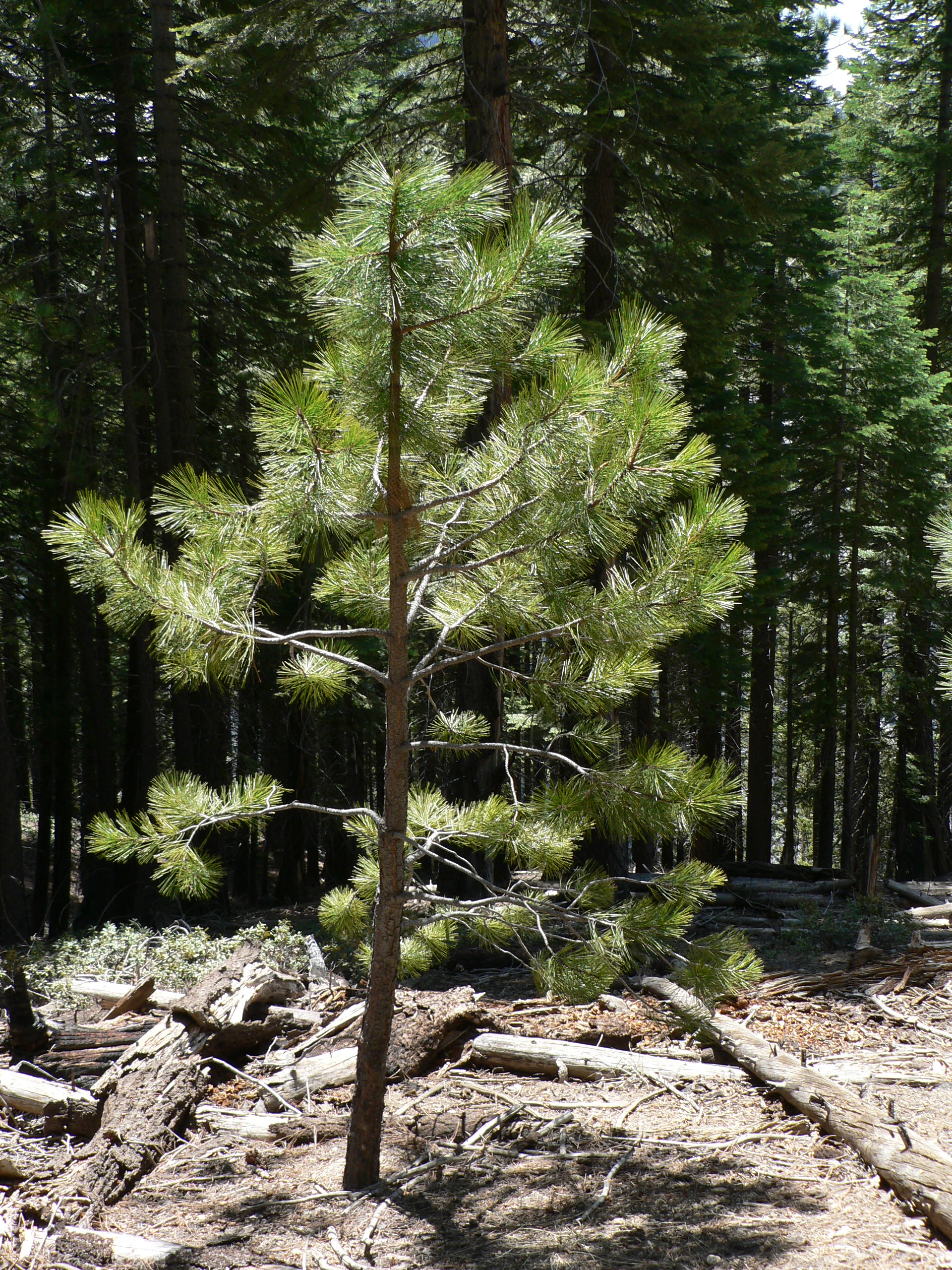 BC
1885
BC
1885
Put 15 young trees in any box you like
The symbol for young trees = “y”
BC
1885
BC
1885
If a surface fire occurs in this forest, what is going to happen to the trees?
Draw what you think the forest will look like on Forest Plot #1 After
BC
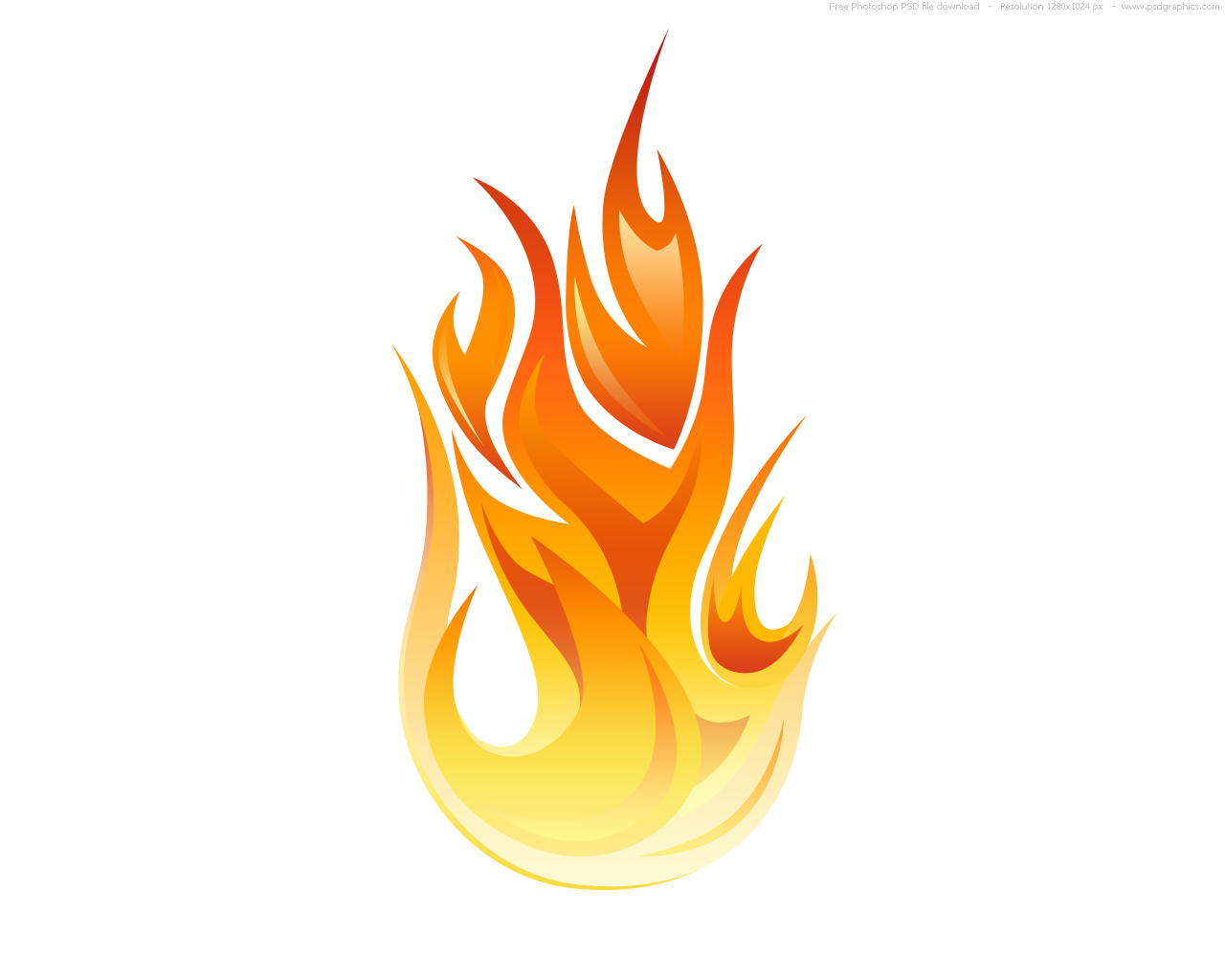 BC
1900
Add 15 young trees
Symbol for young trees = y
BC
1915
BC
1915
Change 5 young trees to adolescents
Symbol for adolescent trees = A

Add 15 young trees
BC
1915
BC
1940
Change 5 young trees to adolescents

Add 15 young trees
BC
1940
BC
1970
Change 7 young to adolescents

Add 15 young trees
BC
1970
BC
2001
Change 3 adolescent trees to mature.

Change 8 from young to adolescent.

Add 20 young.
BC
2001
BC
2002
A group of campers does not properly put out their camp fire, and the wind blows the embers into the forest.  What kind of fire will sweep through the forest and why?
Address the following:
What will happen to the young trees?
What will happen to the adolescent trees?
What will happen to the mature trees?
BC
2002
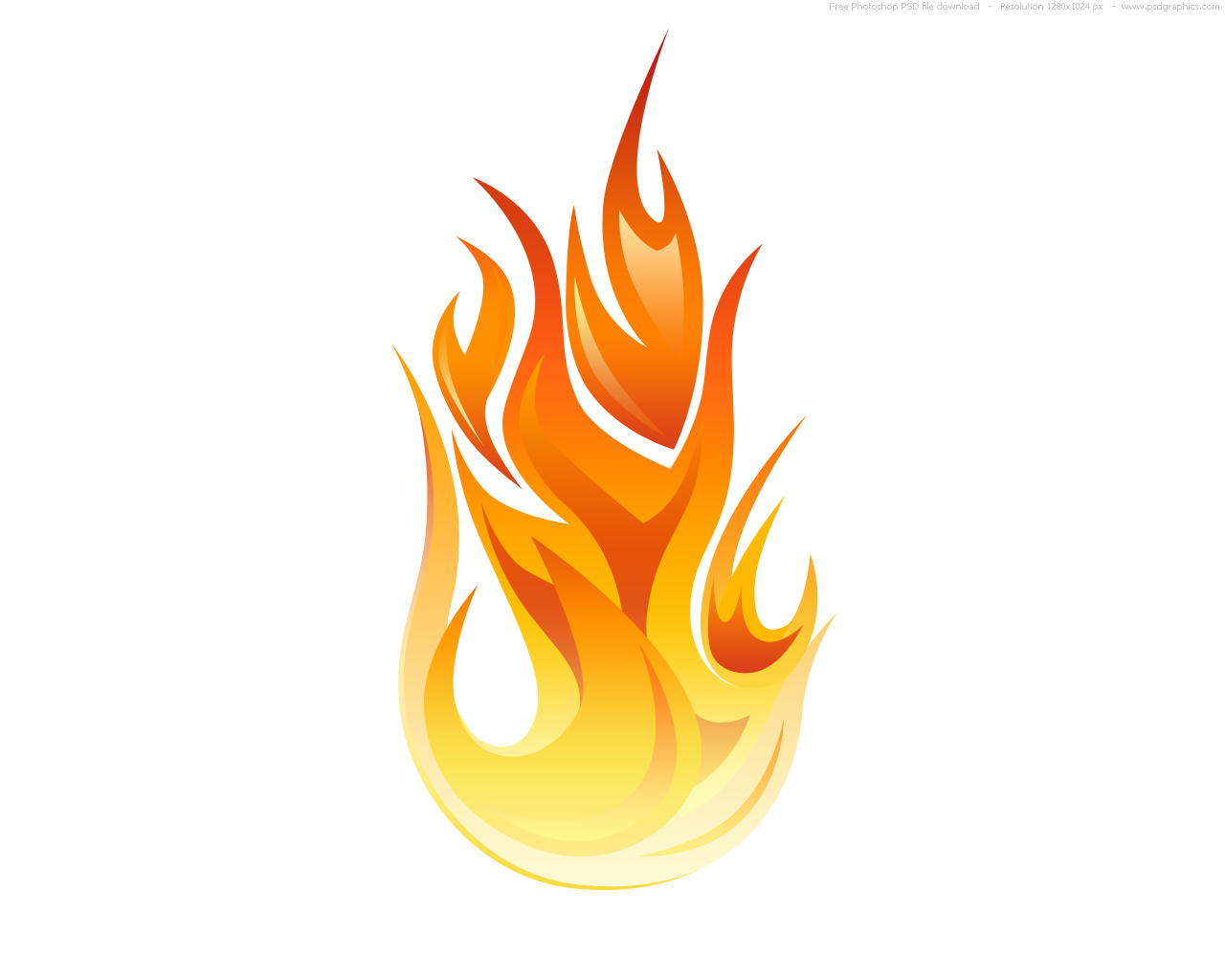 BC
BC